DEVELOP A PROCESS FOR 
DISPUTE RESOLUTION
This document is an extract taken from the course “Fundamentals of the Personal Data Protection Act” to equip Data Protection Officers with basic knowledge and skills in complying with the PDPA. 
For more information on the course, please refer to this link
TYPICAL COMPLAINT HANDLING PROCESS
Objective: To ensure fast and appropriate handling of complaints by customers, so that the result is satisfactory or acceptable to all parties.
© Copyright 2016 PERSONAL DATA PROTECTION COMMISSION
2
WHAT TO CONSIDER WHEN DEVELOPING PROCESS FOR HANDLING COMPLAINTS RELATING TO DATA PROTECTION
Assessing the complaints
Investigating the complaints
Responding to complainants
Taking corrective actions
© Copyright 2016 PERSONAL DATA PROTECTION COMMISSION
3
WHAT TO CONSIDER WHEN DEVELOPING PROCESS FOR HANDLING COMPLAINTS RELATING TO DATA PROTECTION
Initial handling of complaints
Investigating the complaints
Responding to complainants
Taking corrective actions
© Copyright 2016 PERSONAL DATA PROTECTION COMMISSION
4
WHAT TO CONSIDER WHEN DEVELOPING PROCESS FOR HANDLING COMPLAINTS RELATING TO DATA PROTECTION
Initial handling of complaints
Assessing the complaints
Taking corrective actions
© Copyright 2016 PERSONAL DATA PROTECTION COMMISSION
5
WHAT TO CONSIDER WHEN DEVELOPING PROCESS FOR HANDLING COMPLAINTS RELATING TO DATA PROTECTION
Responding to complainants
Mediation 
When resolving a dispute, organisations could adopt mediation process between them and complainant as a first step. 

Mediation Process:
The mediation process will involve the parties, their representatives and/or advisors (if any) and the Mediator(s). The mediation will be conducted in confidence, and all communications will be on a ‘without prejudice’ basis. 

The mediation will be conducted in confidence, and no transcript or formal record will be made of the proceedings. Only the mediator, the parties and/or their authorised representatives and advisers will be permitted to be present during the mediation. There the process is flexible, a mediation will generally include the following stages:
The mediator will begin with an opening statement to introduce the parties to the process.
The parties will then be invited to share their concerns.
The next step in the process will be to draw up a list of all relevant issues to be discussed.
The mediator will then lead and encourage the parties to consider each issue in turn. At some point in time, the mediator may request to see the parties privately. They may subsequently be brought together again for further joint discussions.
Where a settlement is reached in the mediation, the terms of the settlement will usually be recorded in writing and signed by or on behalf of the parties.
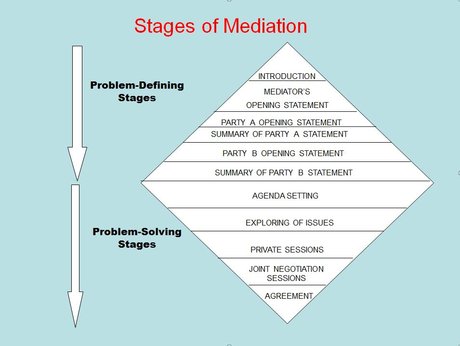 Source:  Singapore Mediation Centre (SMC)             
                http://www.mediation.com.sg/about-us/#approach-to-mediation
© Copyright 2016 PERSONAL DATA PROTECTION COMMISSION
6
WHAT TO CONSIDER WHEN DEVELOPING PROCESS FOR HANDLING COMPLAINTS RELATING TO DATA PROTECTION
Initial handling of complaints
Assessing the complaints
Investigating the complaints
Responding to complainants
© Copyright 2016 PERSONAL DATA PROTECTION COMMISSION
7
EXAMPLE OF COMPLAINT HANDLING PROCESS RELATING TO DATA PROTECTION
© Copyright 2016 PERSONAL DATA PROTECTION COMMISSION
8
EXAMPLE OF COMPLAINT HANDLING PROCESS RELATING TO DATA PROTECTION
© Copyright 2016 PERSONAL DATA PROTECTION COMMISSION
9
EXAMPLE OF COMPLAINT HANDLING PROCESS RELATING TO DATA PROTECTION
© Copyright 2016 PERSONAL DATA PROTECTION COMMISSION
10